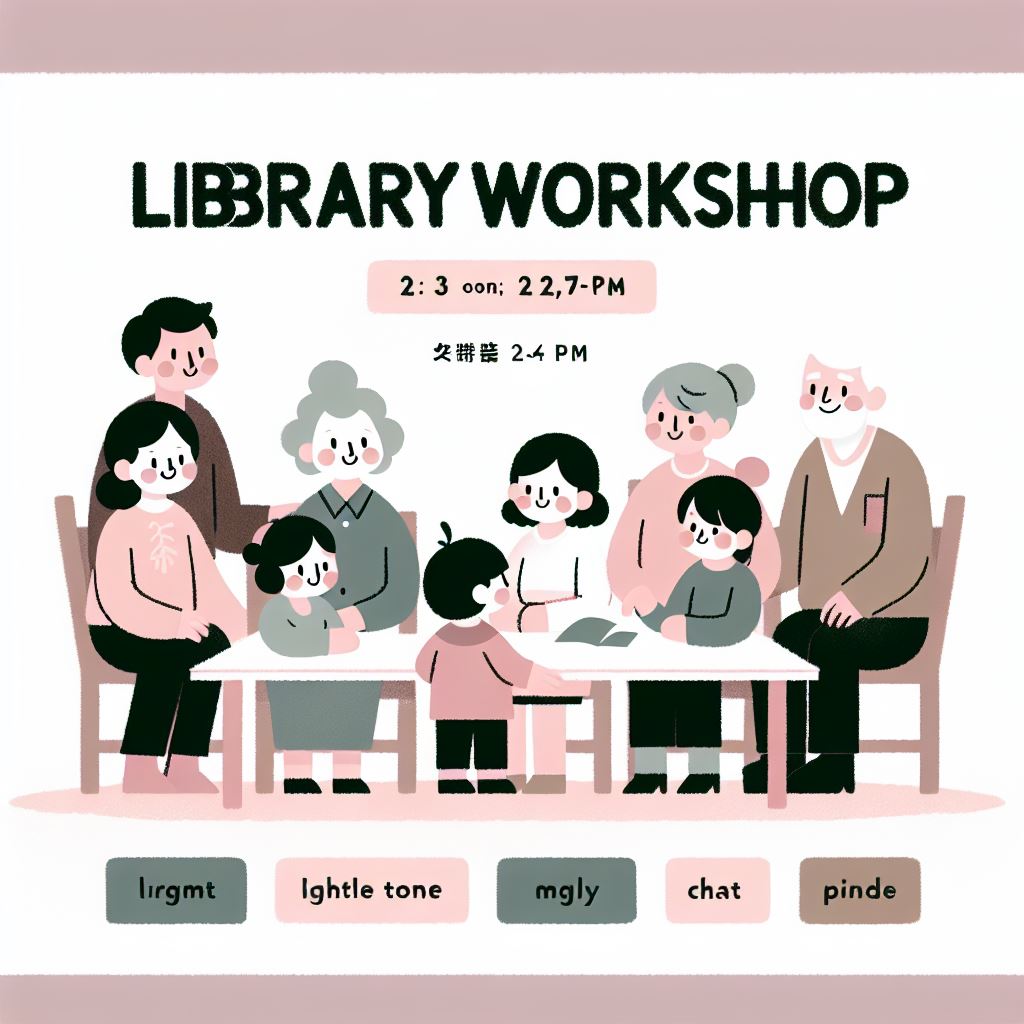 新図書館　みんなのアイデア
図書館ワークショップ
新図書館オープンまであと1年！
新しくオープンする図書館は、市民のみなさんが主体となって楽しみ、学び、交流する場を目指しています。
あなたの得意分野や好きなことを活かして、どんなことができるのかを一緒に考えませんか？
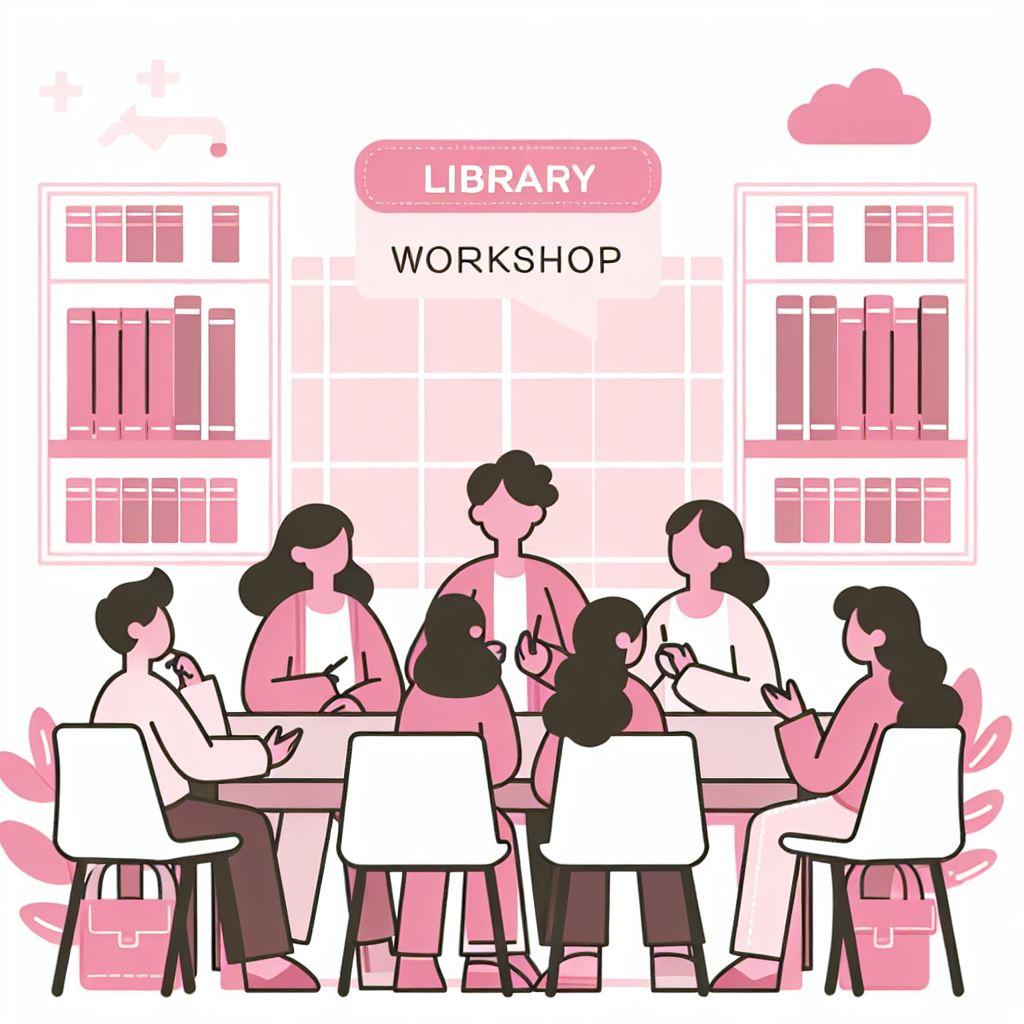 ×
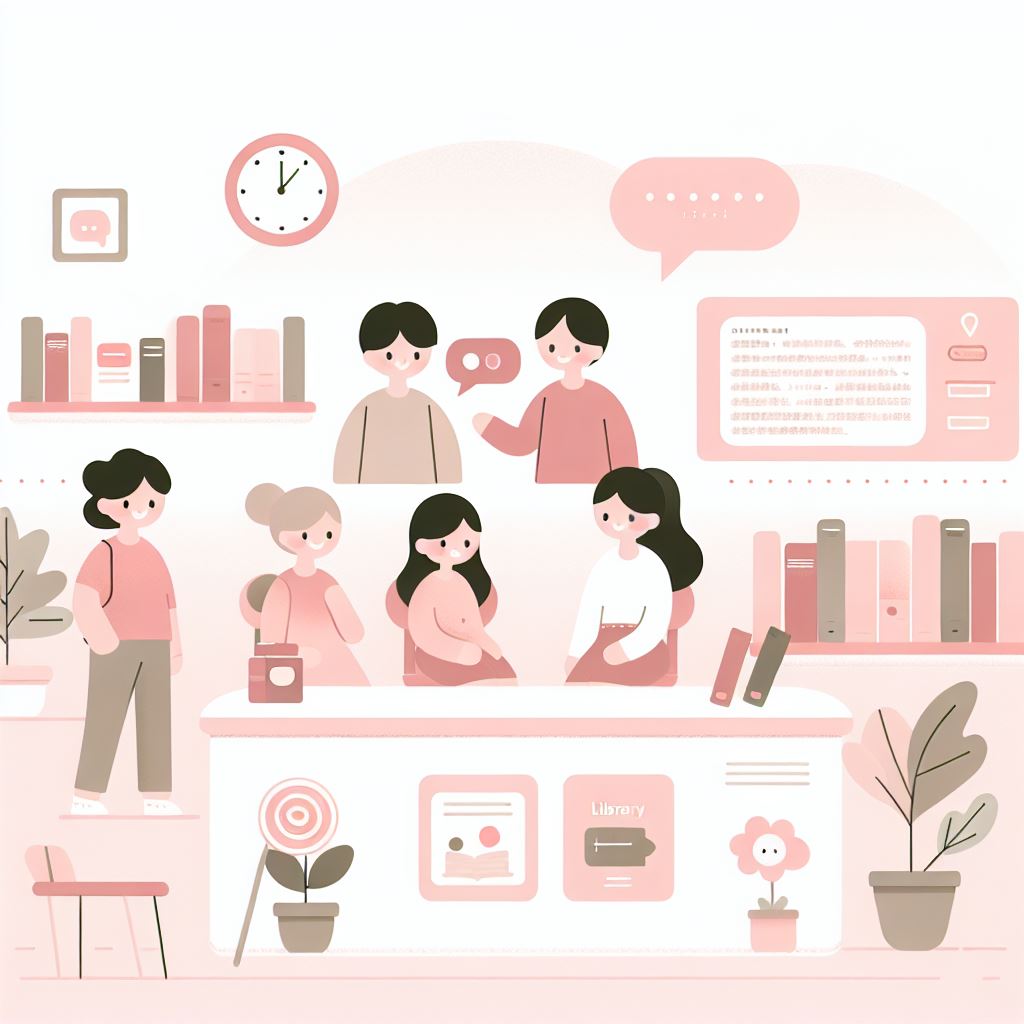 令和７年
3/8(土)　午後 ２時～４時
［場　 所］　ハイトピア伊賀　5階 多目的大研修室
［定　 員］　40名程度　（応募多数の場合は抽選）
［対象者］　伊賀市在住・在勤・在学、近隣の市町村在住の方
［申込み］　2月1日（土） 午前9時 ～ ３月４日（火） 午後5時
　　　　　　    ❶ 申込みフォーム
　　　　　　    ❷ 上野図書館・各図書室カウンター
　　　　　　    ❸ 上野図書館へFAX (0595-21-8999)
［問合せ］　㈱伊賀市にぎわいパートナーズ　
　　　　　　　（担当：住本　080-5912-5559）
［主　 催］　伊賀市・㈱伊賀市にぎわいパートナーズ　　　　　　
※ いただいた個人情報は他の用途では一切使用しません。　
※ 結果はメールでご連絡します。メールアドレスをお持ちでない方には電話でご連絡します。
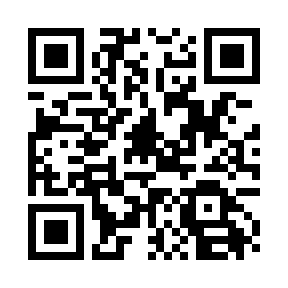 申込みフォーム
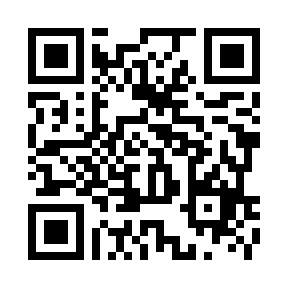 問合せフォーム
キリトリ